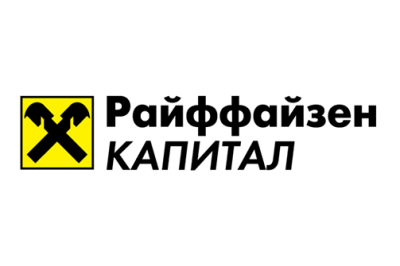 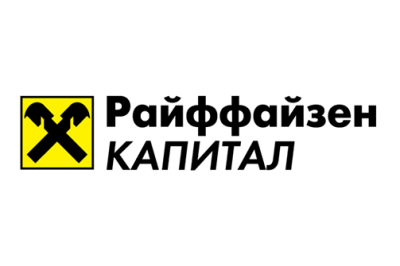 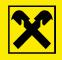 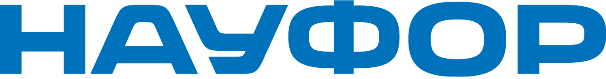 Рынок коллективных инвестиций:
мировой опыт и последствия коронакризиса
25 июня 2020 года
Ольга Сумина
Генеральный директор, председатель Правления
ООО «Управляющая компания «Райффайзен Капитал»
Весь мир: СЧА открытых регулируемых фондов (трлн евро)
2
Весь мир: изменения в инвестиционных трендах (трлн евро)
Изменение 1Q 2020 к 4Q 2019 в национальной валюте
3
Весь мир: динамика притоков в фонды (млрд евро)
4
Весь мир: Net sales ОПИФ по классу активов (трлн евро)
5
Восточная Европа: еженедельный Net sales: (тыс. евро)
6
Backlog
Необходимо сделать

Развитие регулирования БПИФ
Выплата дохода от владения паями
Вознаграждение за успех в ОПИФ/ИПИФ
Сокращение сроков выдачи паев

Прием валюты в счет оплаты паев

Цифровой профиль УК/Данные из ЕСИА
Передача полного цикла учета в СД
Раскрытие информации

Развитие регулирования ИИС
Сделано
Регулирование в период пандемии 

БПИФы
Изменения 156-ФЗ, 39-ФЗ
Регистрация ПДУ СД
Расширение перечня агетнов УК

Дистанционная дистрибуция паев



ИИС
7
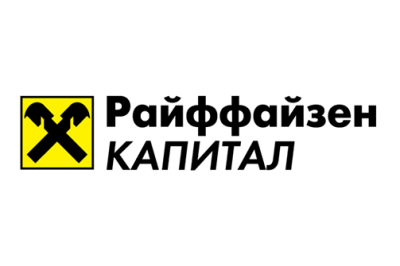 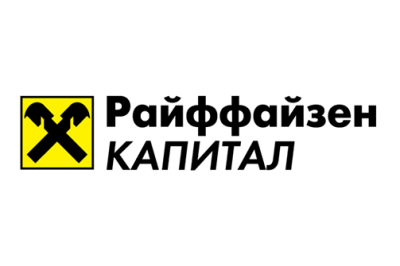 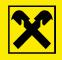 Благодарю за внимание!